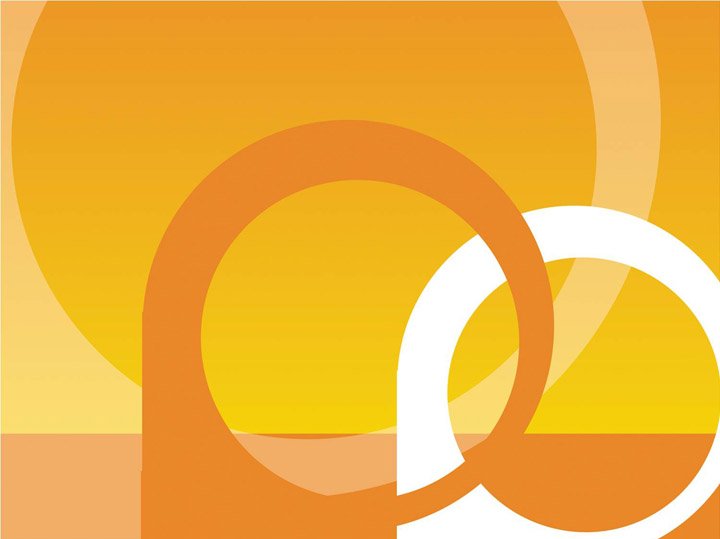 Муниципальное тестирование учителей выпускных классов




2016-2017 уч.г.
1
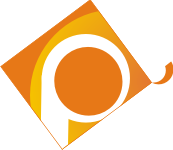 Участники муниципального  тестирования
2
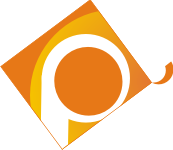 В полном составе приняли участие в тестировании
 учителя выпускных классов ОУ:
- гимназия «Школа бизнеса»;                     - лицеи №22, №23, №59;                      - СОШ №4,  №7, №13, №14, №20, №24,                                                          №26, №29, №31, №38, №49, №53, №66, №77, №80, №85, №86, №88, №89.
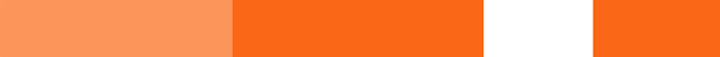 3
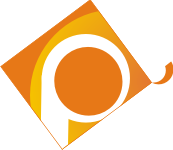 Большое количество учителей выпускных классов, не участвовавших в тестировании:
73% - СОШ №65 
50% - СОШ №94 
40% - СОШ №91 
33% - СОШ №90 
27% - СОШ №78
27 % - лицей №3
25% - гимназия №15
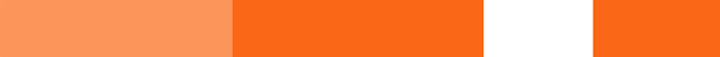 4
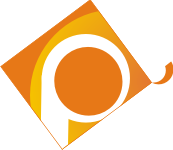 Обобщенные данные о сформированности теоретических знаний
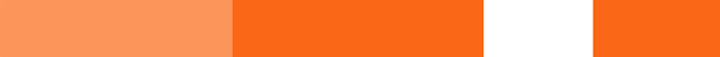 5
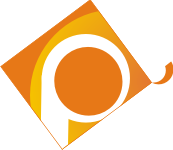 Сводные  показатели сформированности профессиональных знаний в зависимости от аттестации
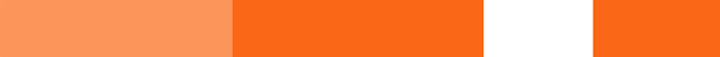 6
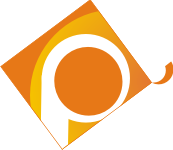 Показатели сформированности профессиональных знаний
в зависимости от возраста участников тестирования
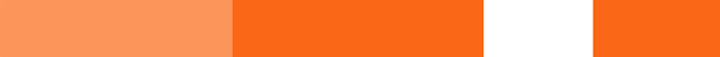 7
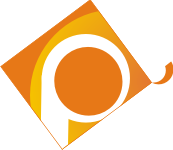 Показатели сформированности профессиональных знаний
в зависимости от рабочего стажа участников тестирования
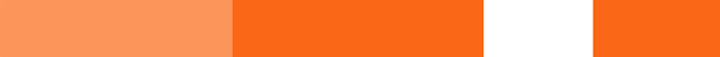 8
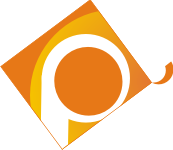 Основные результаты тестирования учителей по общеобразовательным предметам
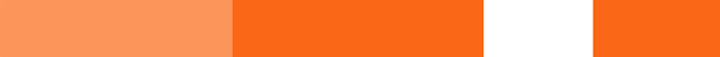 9
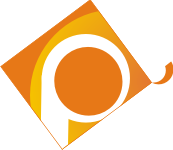 Высокий уровень теоретических знаний
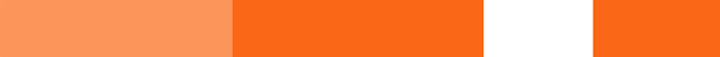 10
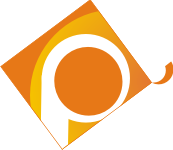 Низкий уровень теоретических знаний
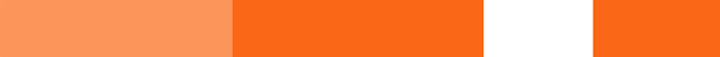 11